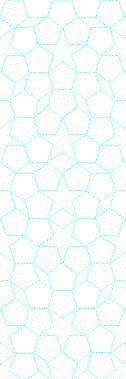 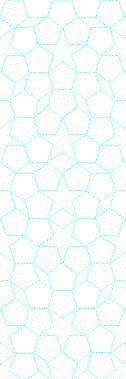 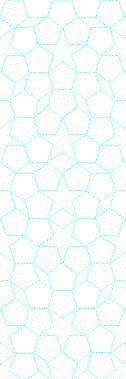 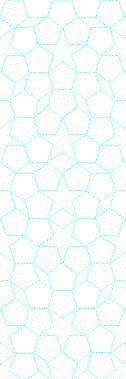 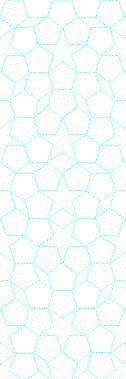 YTÜ 
FEN EDEBİYAT FAKÜLTESİ 
KİMYA BÖLÜMÜ
SEMİNER DERSİ SUNUMU
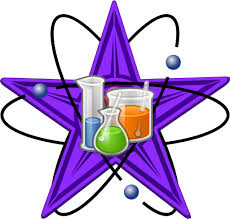 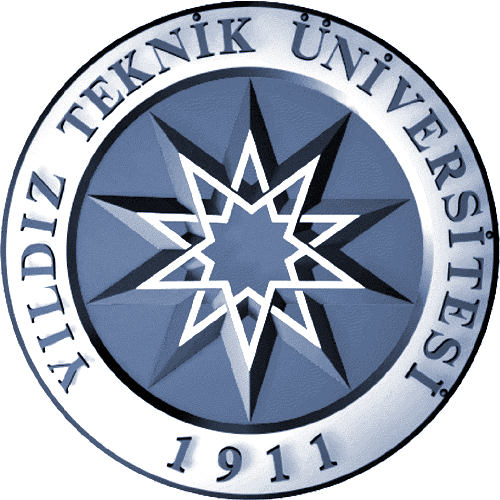 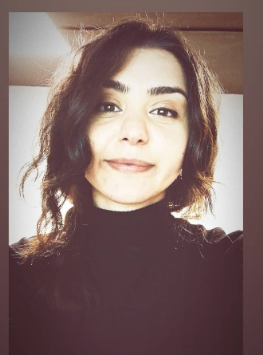 Fotgraf
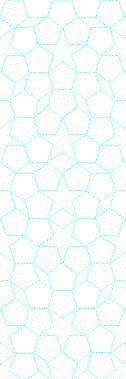 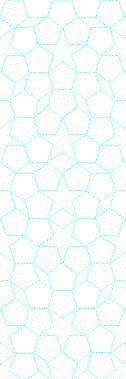 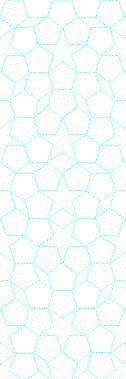 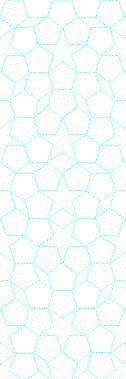 Eda OĞUZ
21518023
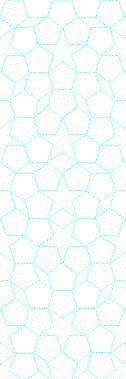 Tek zincirli polimerik nanoparçacıklar(SCNP)
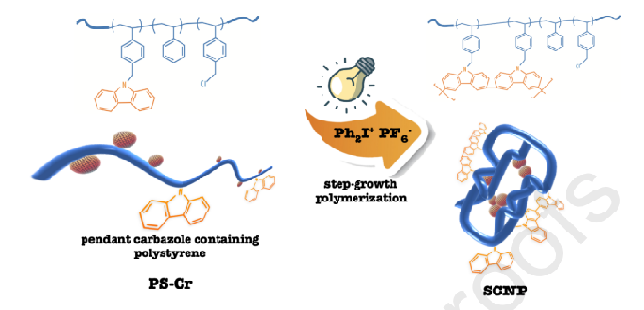 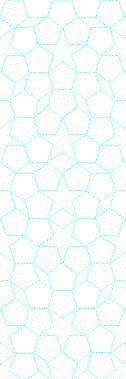 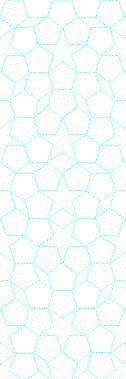 Danışman 
Prof.Dr.Demet Karaca Balta
Tarih:01.11.2022  Saat:12.00
Yer:  Fen-Edebiyat Fakültesi B1D04